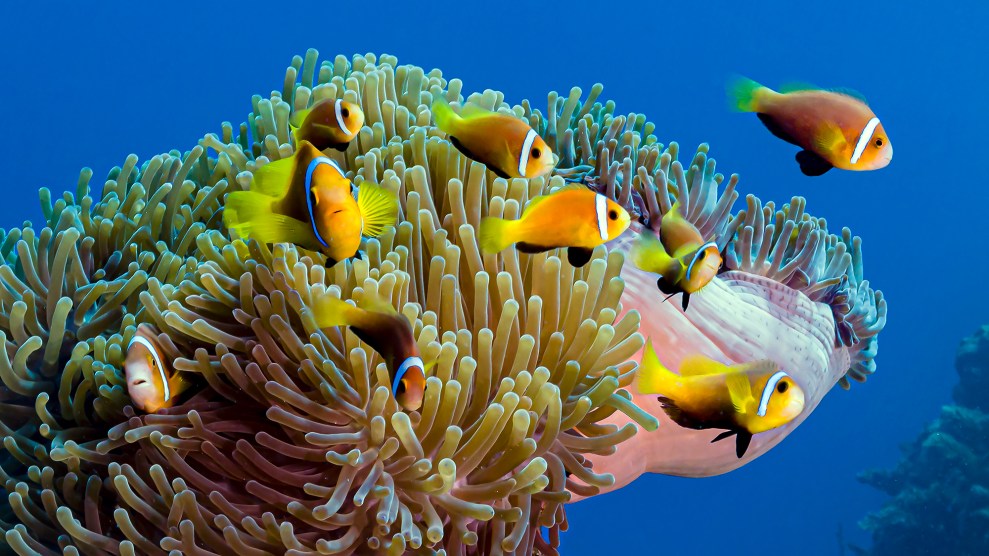 Learning Intention:

Describe the three main types of diversity, i.e. genetic, species and ecosystem.
Success Criteria:

Complete Marine Education worksheet ‘1. Life’s Diversity’
Genetic diversity
Genetic diversity is the diversity of genes in one species. 












The greater the diversity, the greater chance of adapting to change and avoiding extinction.
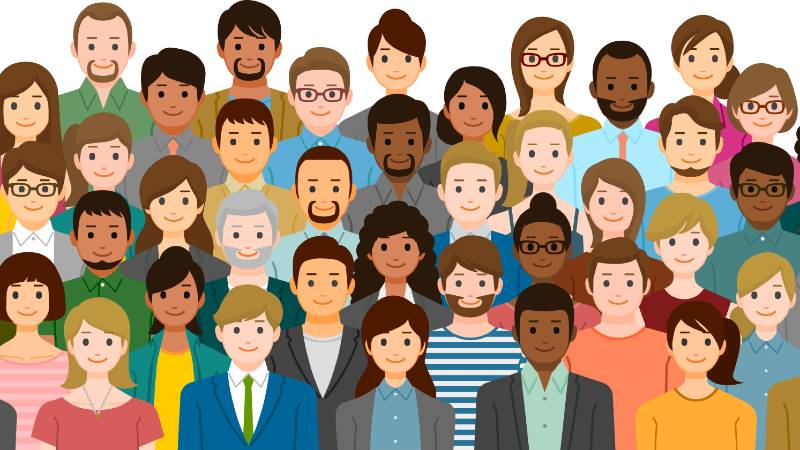 For example….
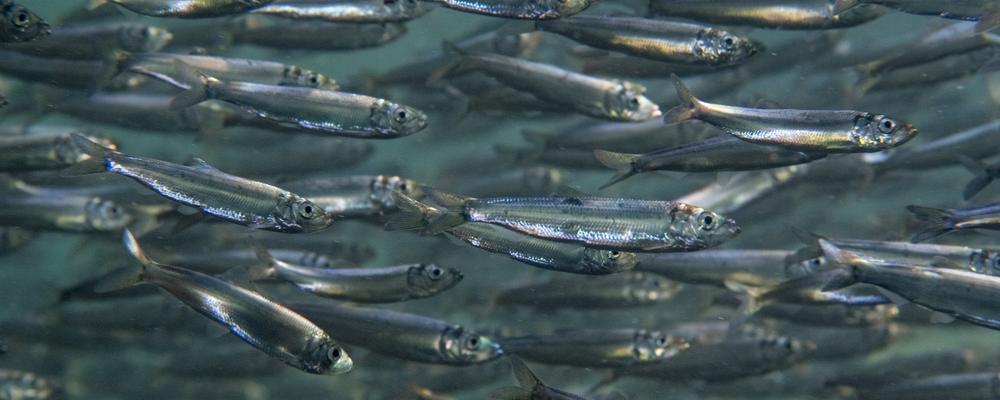 Low genetic diversity (all the same)
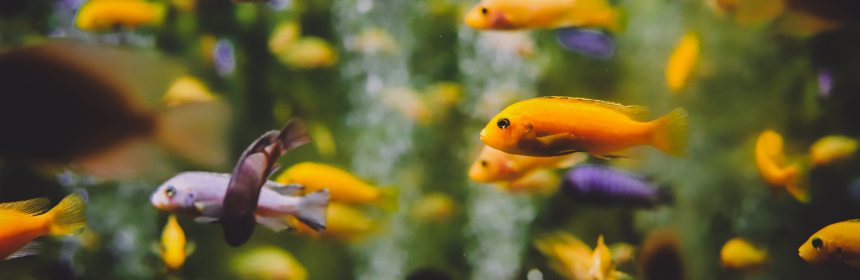 High genetic diversity (all different)
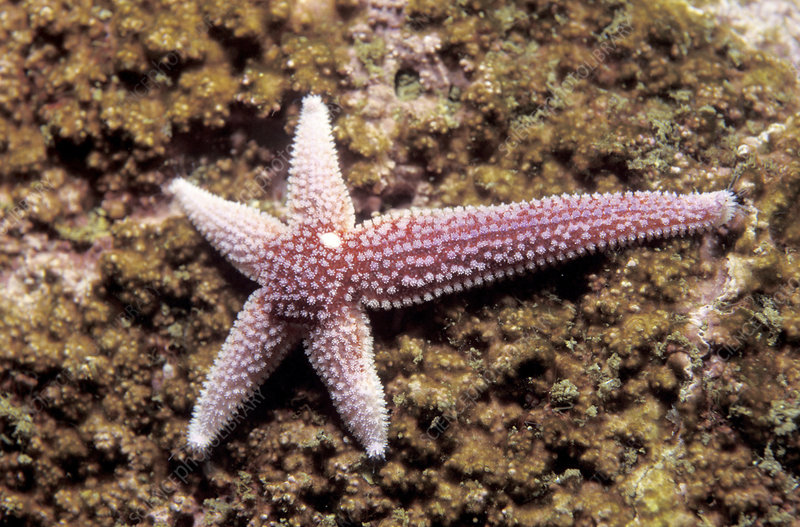 Asexual reproduction = identical offspring 
(all the same)
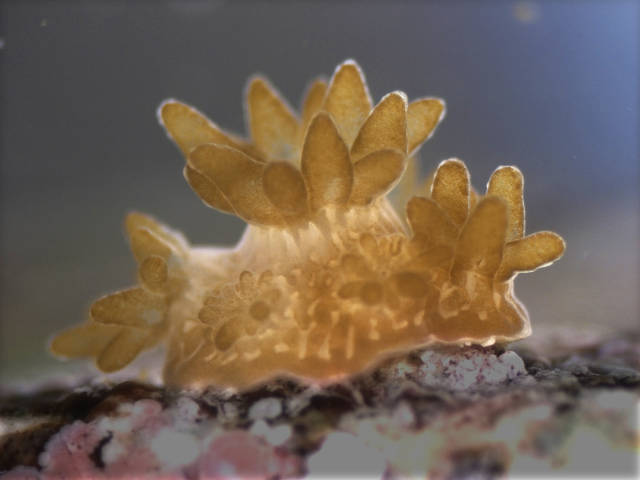 e.g. budding
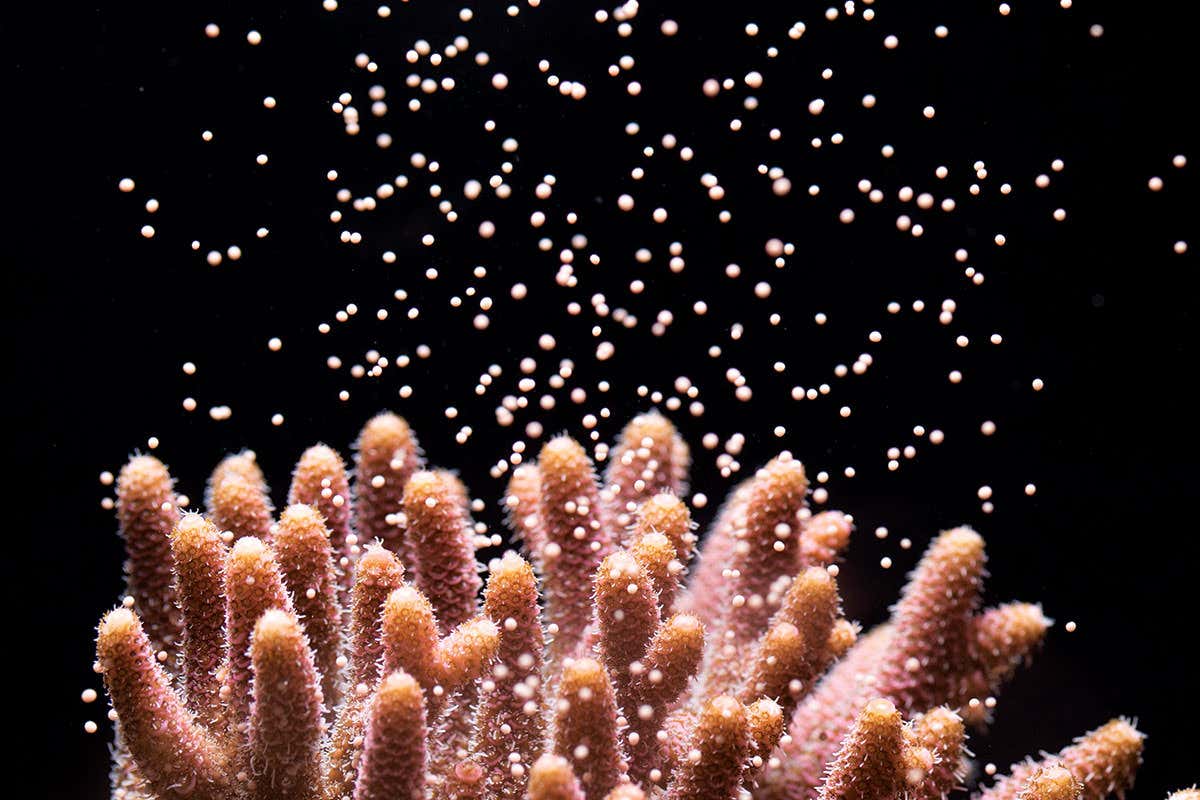 vs. sexual reproduction
(all different)
[Speaker Notes: Image; https://www.newscientist.com/article/2077033-playing-cupid-to-get-reluctant-corals-in-the-mood-for-love/]
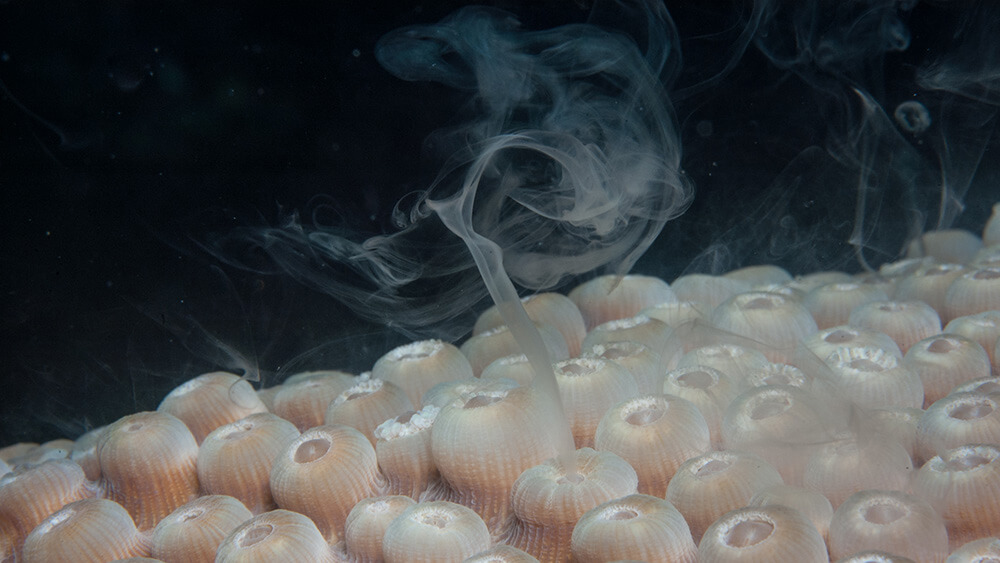 e.g. coral spawning
[Speaker Notes: Image: https://sanctuaries.noaa.gov/news/may22/explore-spectacular/coral-spawning.html]
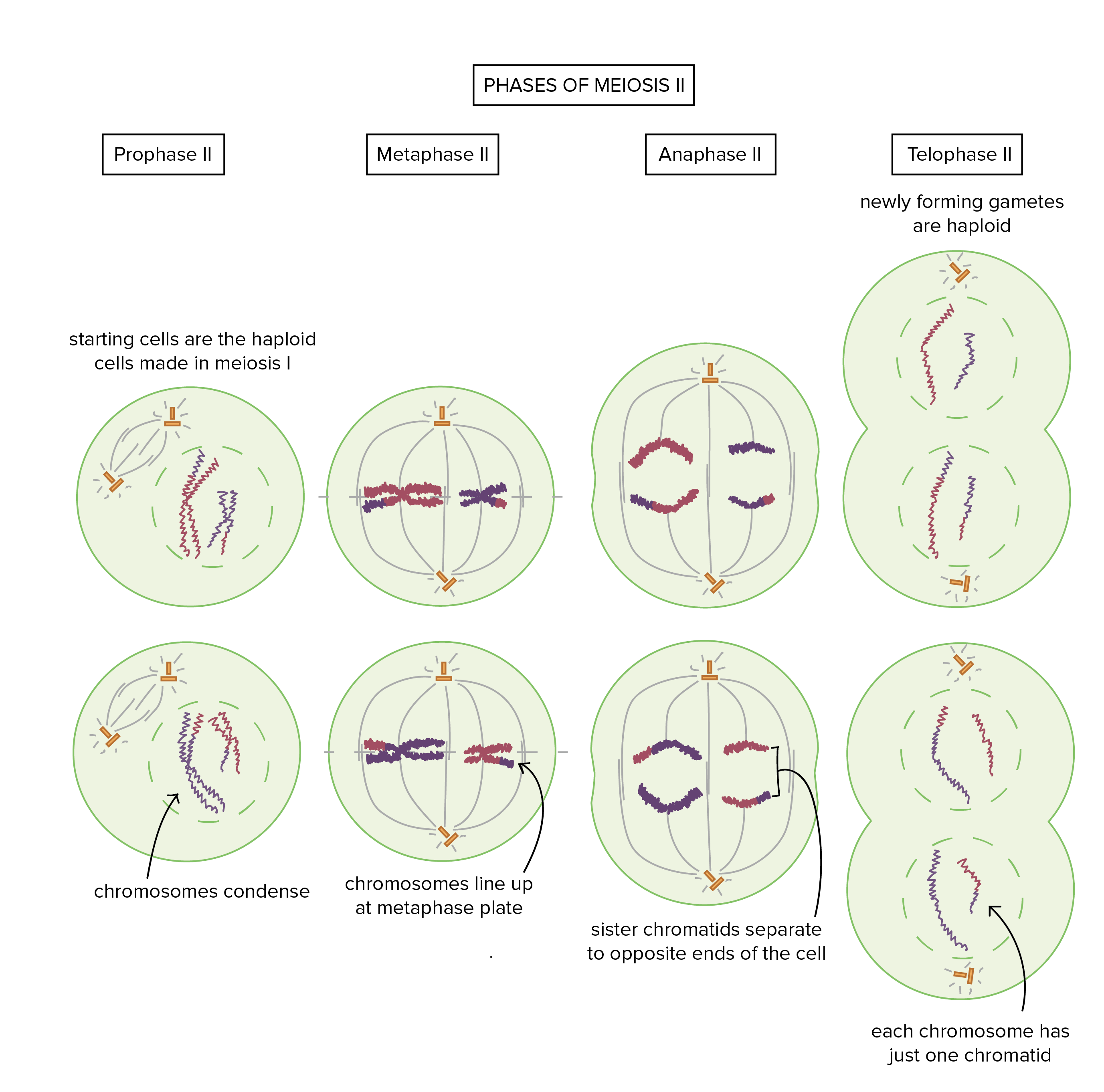 Meiosis
zooxanthellae
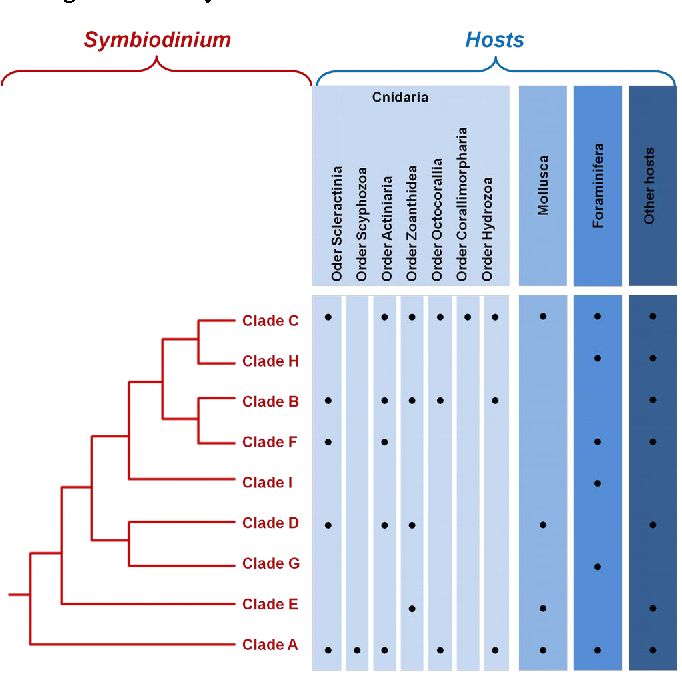 e.g. zooxanthellae exist as many different genetic clades
[Speaker Notes: Image: https://www.semanticscholar.org/paper/The-story-of-symbiosis-with-zooxanthellae-%2C-or-how-Fournier/75f7f63a1dc6b0f1e42a0d149d6eb237ed8b564a]
https://www.youtube.com/watch?v=uFCojXVAKyw
[Speaker Notes: Youtube video title: The genes of heat tolerant corals on the Great Barrier Reef (AIMS)]
Species diversity
Species diversity is the diversity of species in an ecosystem. 












The greater the diversity, the healthier and more resilient the ecosystem.
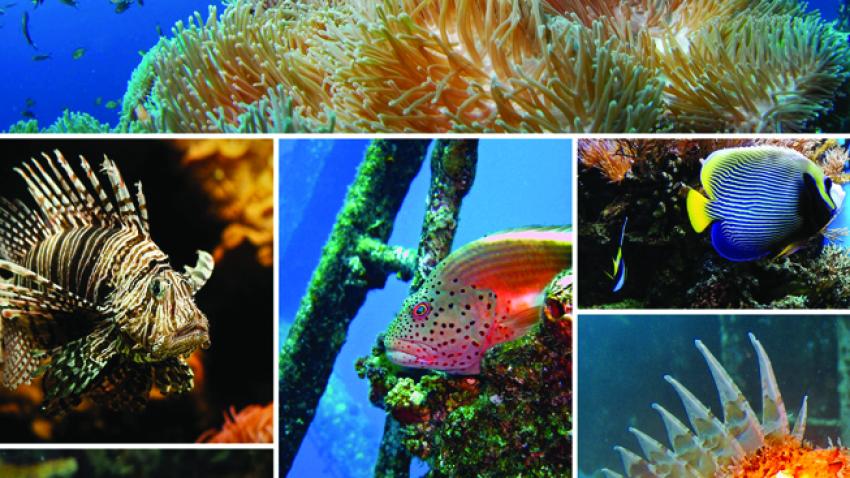 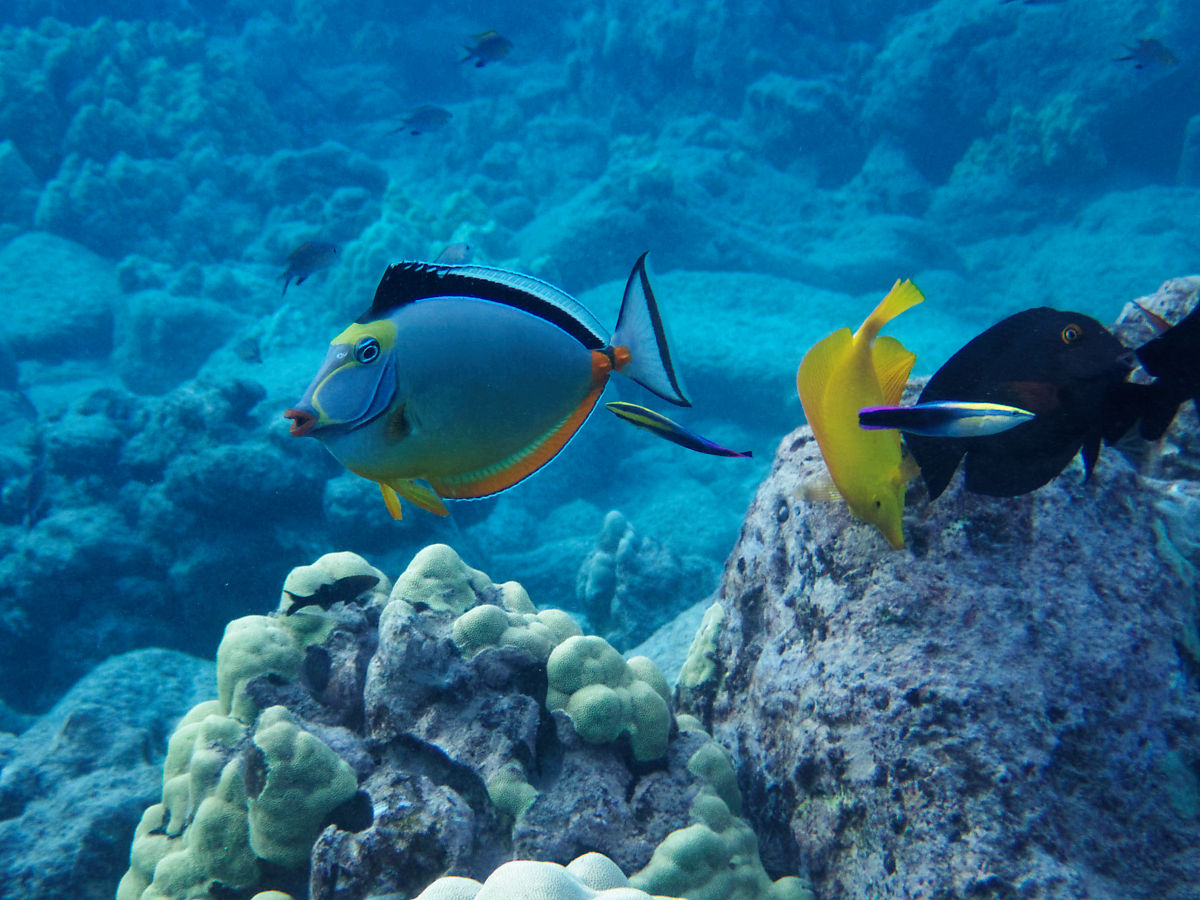 How many different species can you count?
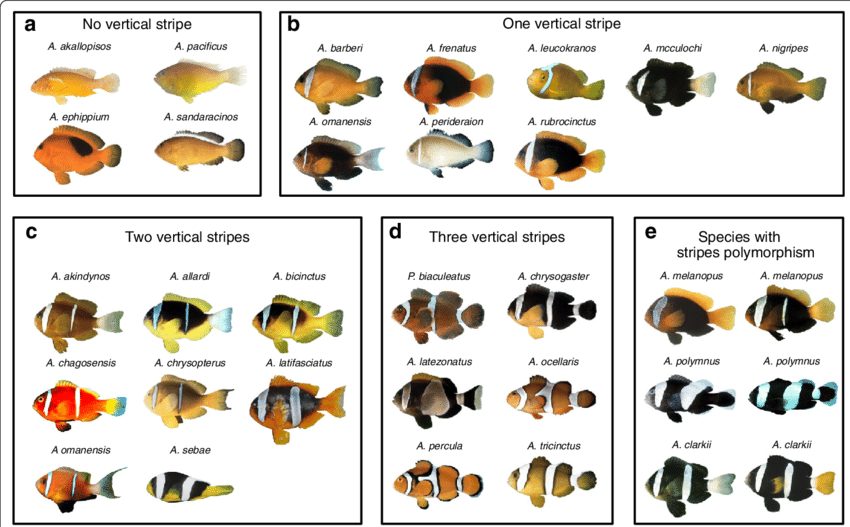 https://www.youtube.com/watch?v=MXsKEs19Jzs
[Speaker Notes: Image: https://www.youtube.com/watch?v=MXsKEs19Jzs  Living Coral Biobank]
Ecosystem diversity
Ecosystem diversity is the diversity of ecosystems. 











The greater the diversity, the more habitat diversity for more species to occupy.
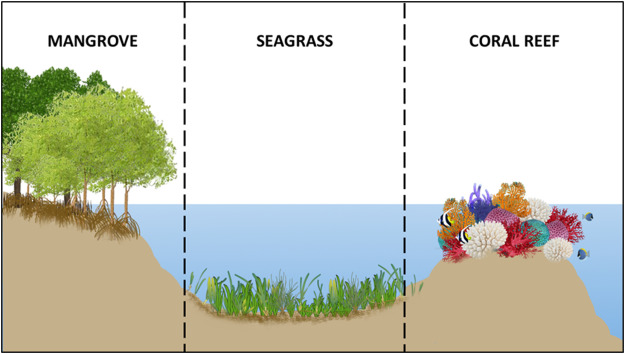 To summarise:
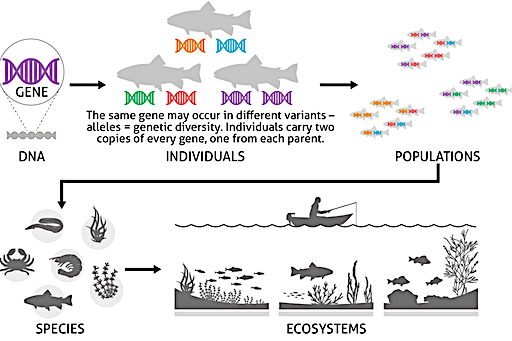 Measuring Species biodiversity
Species Richness (# of different species) and species evenness (even?)
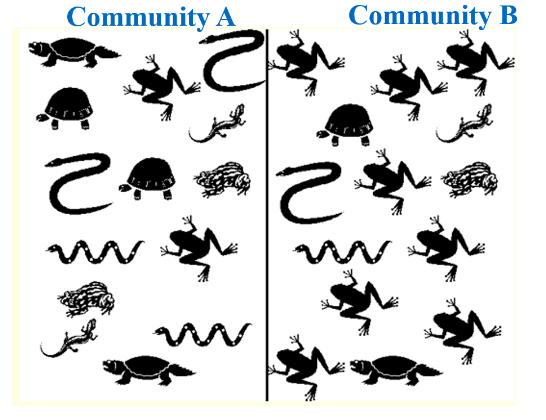 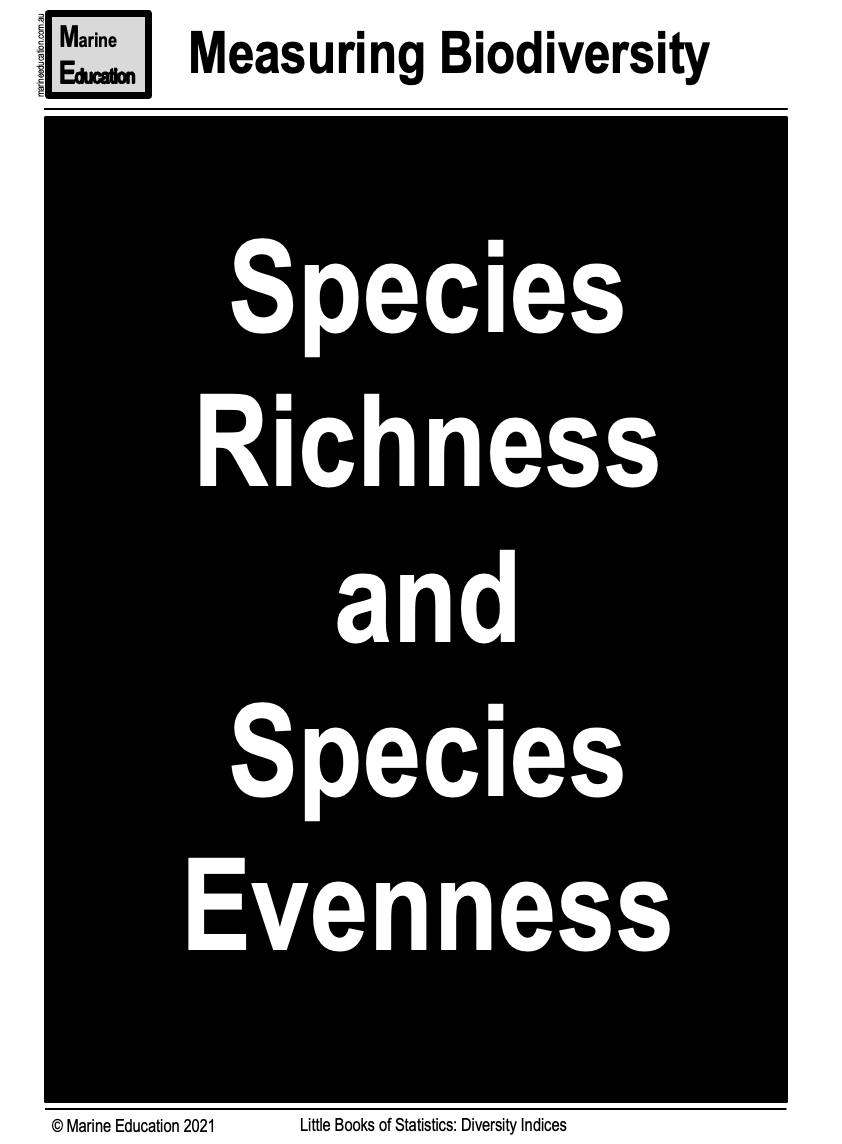 Download from marineeducation.com.au
Simpson’s Diversity Index
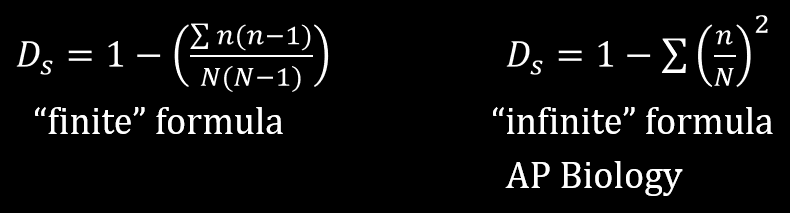 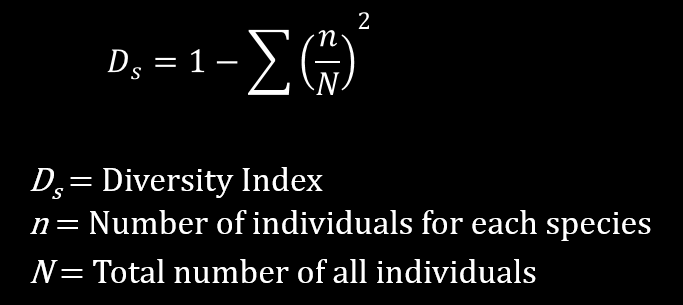 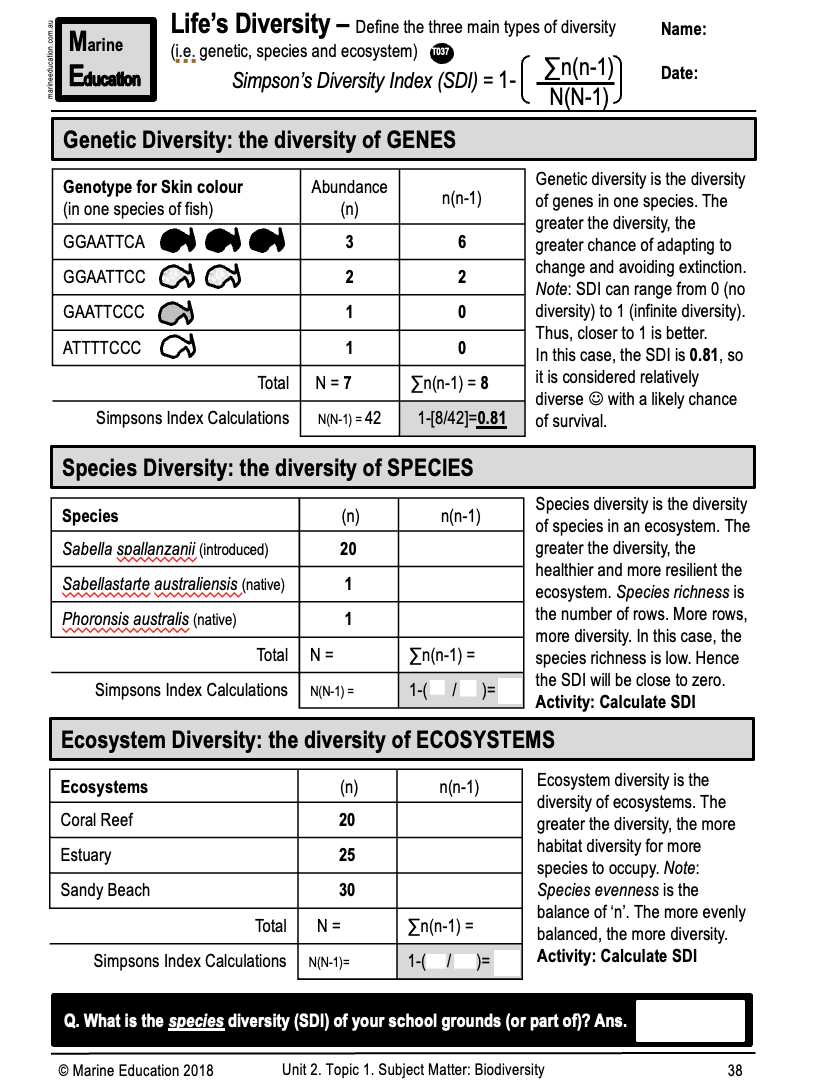 Simpsons Diversity Index
Close to 1.0 means high species diversity
Close to zero means low species diversity
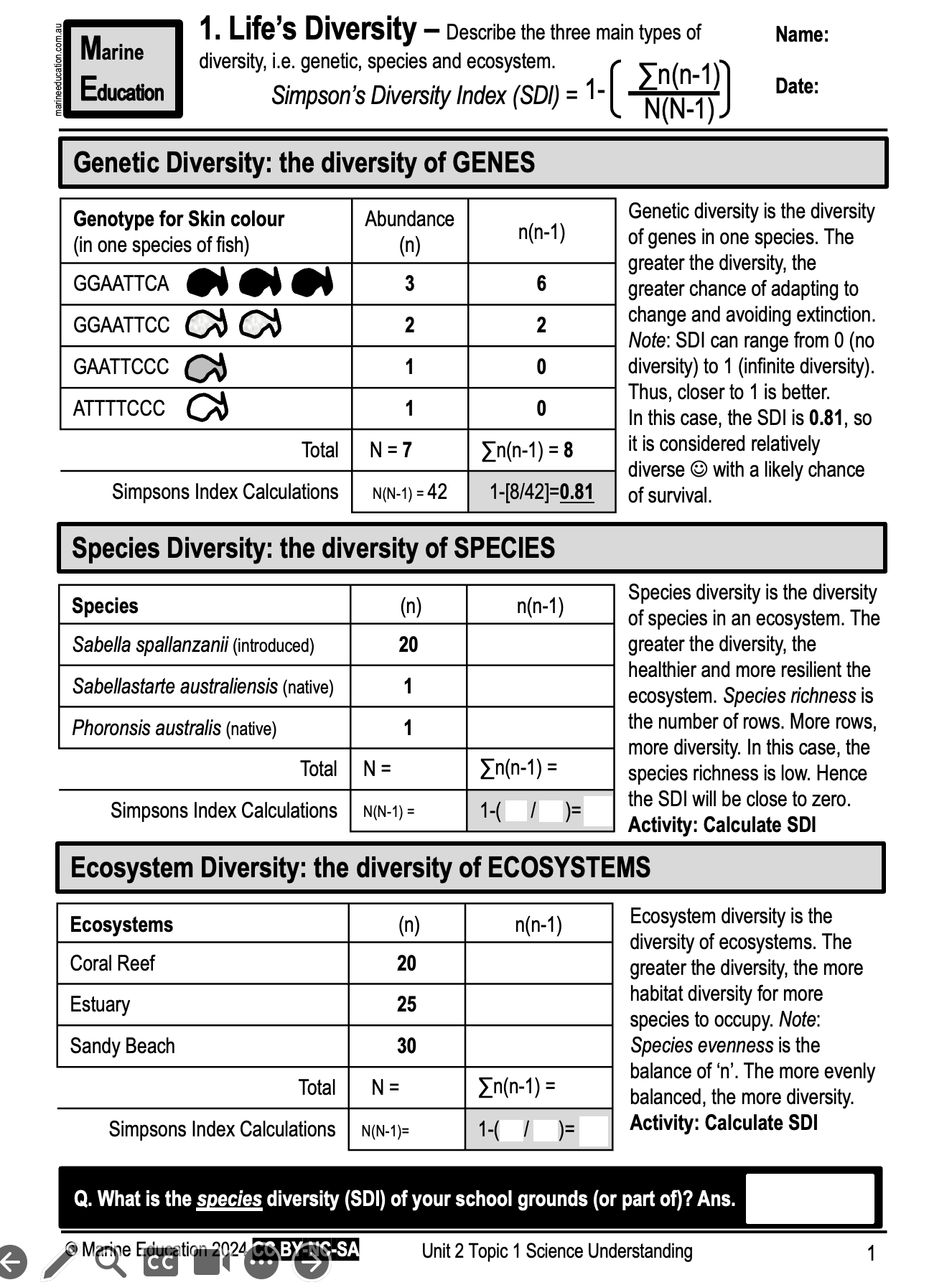 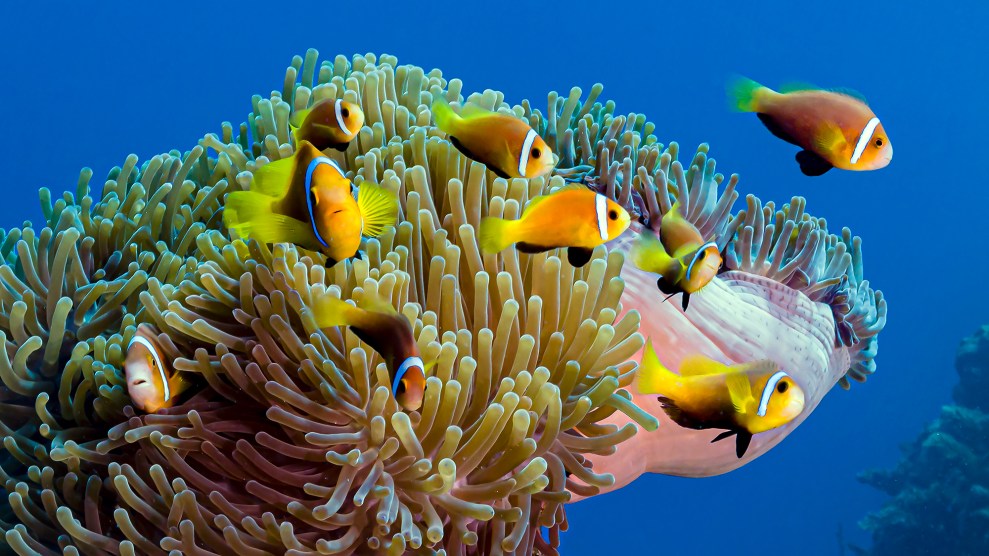 Learning Intention:

Describe the three main types of diversity, i.e. genetic, species and ecosystem.
Success Criteria:

Complete Marine Education worksheet ‘1. Life’s Diversity’